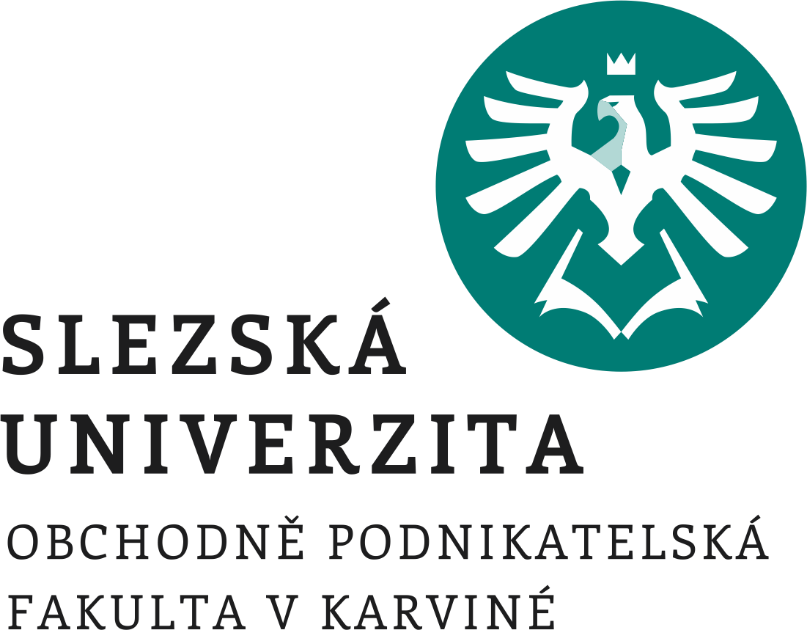 Trade OrganizationsMarketing research in retail
Data, information, knowledge
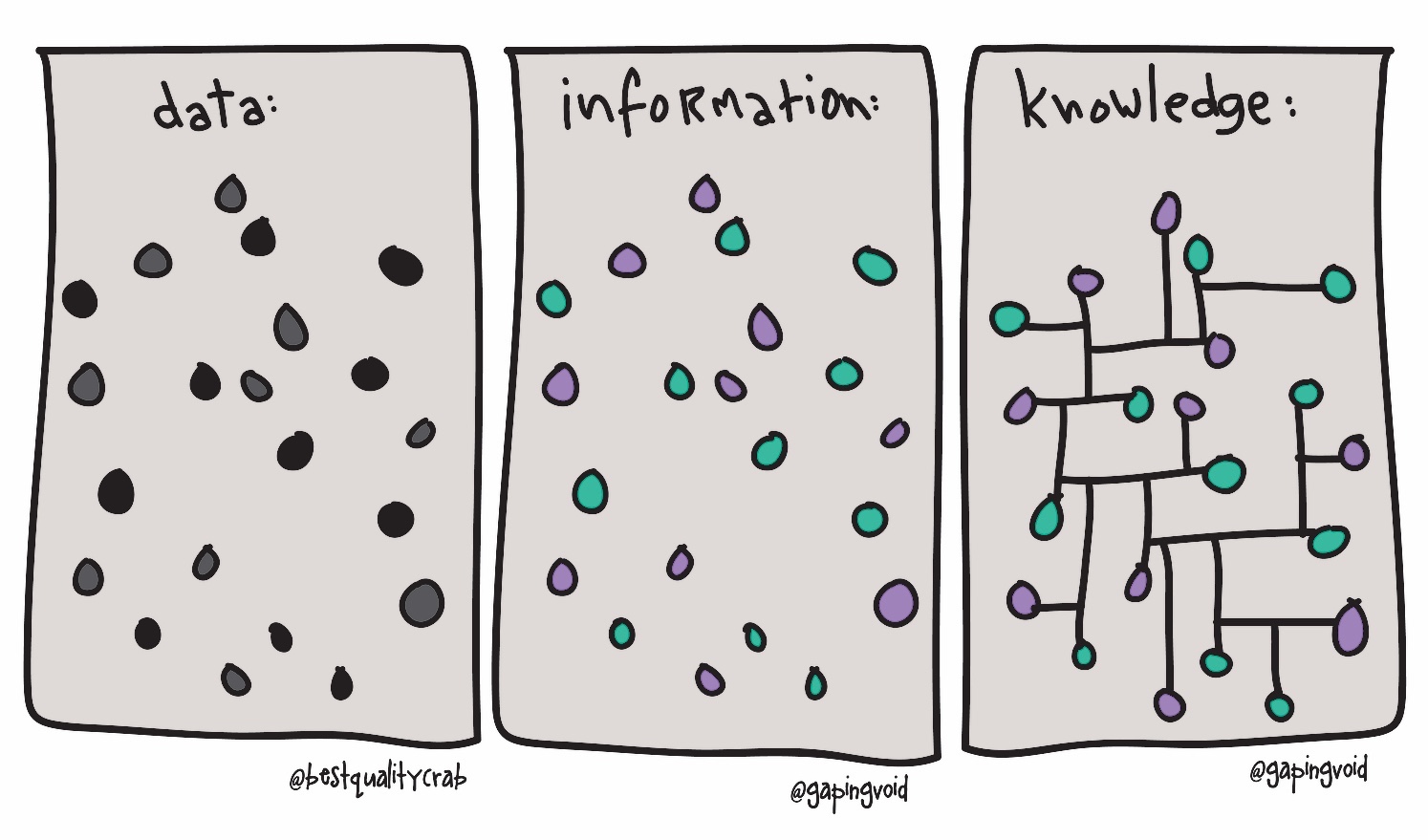 Can we make decision based on these customer data?
[Speaker Notes: Propojením informací vznikají znalosti.
Informace je základní stavební kámen komunikace]
Data and information differences
Data  is  the  most  basic  form  of  knowledge,  e.g.  the  brand  of  butter  sold  to  a particular  customer  in  a  certain  town.  This  statistic  is  of  little  worth  in itself  but may become meaningful when combined with other data.  
Information  is  a  combination  of  data  that  provide  decision-relevant  knowledge, e.g.  the  brand  preferences  of  customers  in  a  certain  age  category  in  a  particular geographic region.
Goals of marketing research
Understand the market
Present
Future
Identify threats and opportunities
Formulate marketing actions and assess its effectiveness
Marketing research process
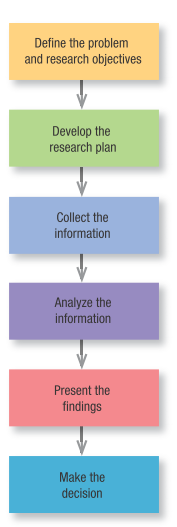 PREPARATION PHASE
Problem definition
Situation analysis
Research project planing
Pre-research
REALISATION PHASE
Data collection
Data processing
Analysis and interpretation
Visualisation and presentation
Problem definition
Most important part of the research project
Well defined problem is half-solved 
There are no bad answers in marketing research, only bad questions
Case study 1: Retailer introducing new store brand
Retailer asked marketing research company to do taste research on their new product. 
There were three new flavours of their soft drink: mango, banana and pineapple. 
Research company offered sample of all three flavours to 350 people and 43% chose banana flavour. 
Company introduced new flavour and failed miserably.
What are the possible causes of this unsuccessful product launch?
Marketing research:
In-house or agency?
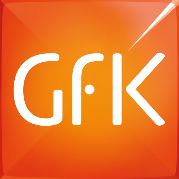 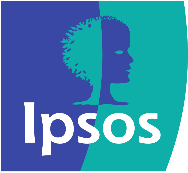 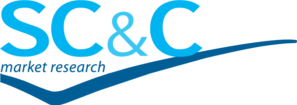 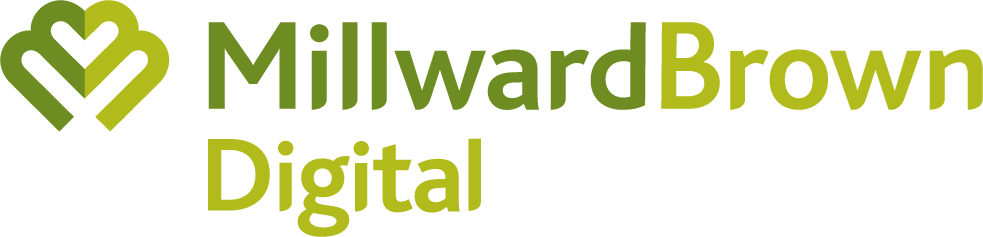 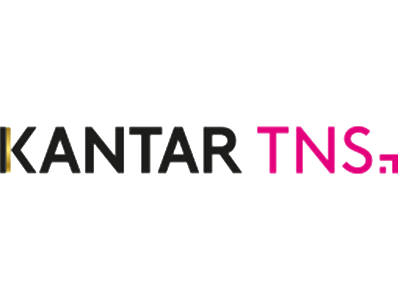 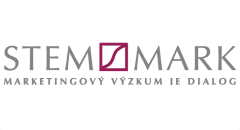 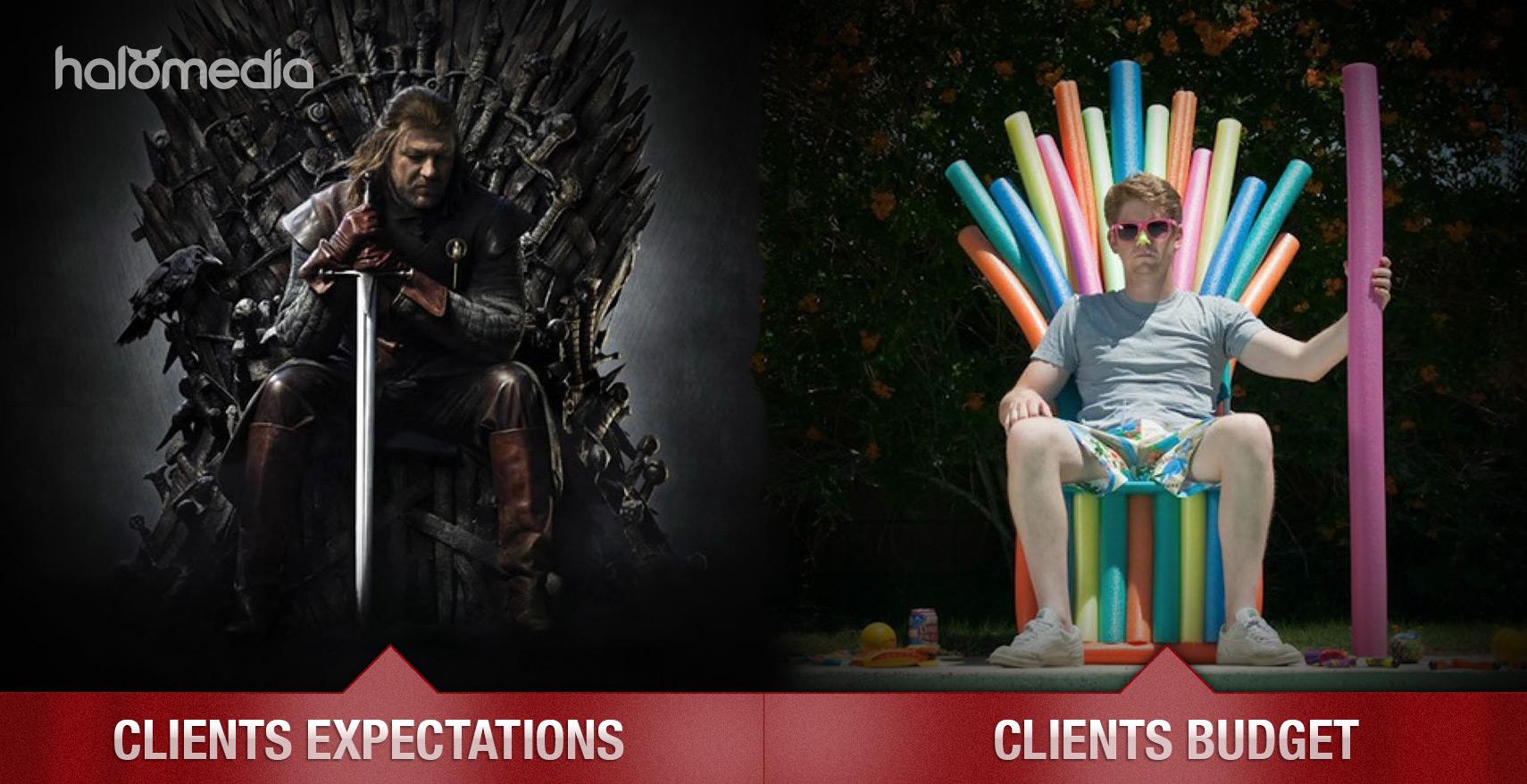 BRIEF
Business problem
Know-how
RESEARCH PLAN
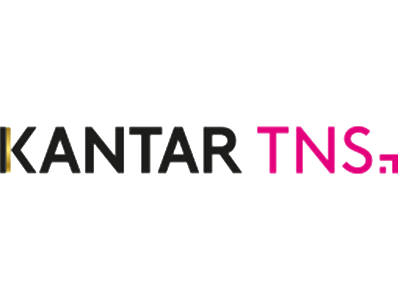 ORDER
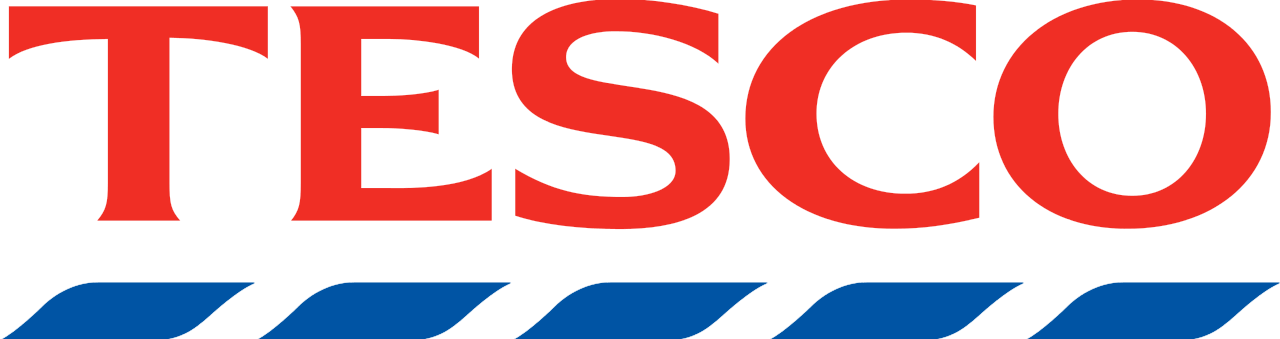 RESEARCH REPORT
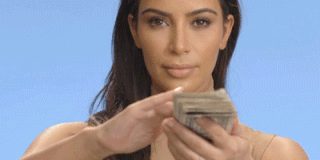 Knowledge
$$$ $$$ $$$
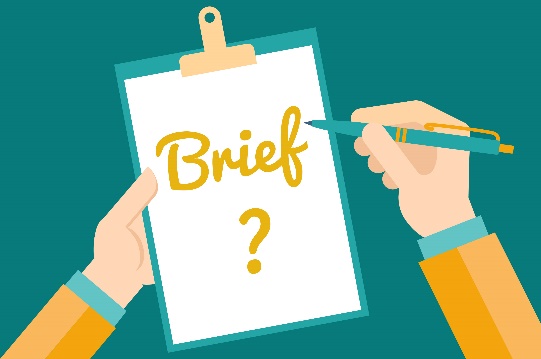 What is brief?
Well defined assignment for agency is fundamental!
Good breif consist of:
Well defined request for the agency.
Clearly stated goals
Reasoning why do we need to carry research project
Defined context of a problem
Defined target group and methodology requirements
Clearly defined outcome with acceptation criteria
Timeframe, budget and team allocation
Research question
Research question is a clear statement of the problem formulated in sentence ending with question mark.
Clear expression of what will be studied (Kolb, 2008)
It influence whole research process:
What literature we have to study in advance?
How we design research scope?
What access to the date do we need to negotiate?
What type of research design will be chosen?
What data will be needed?
Sample selection process.
Nature of a final report.
Research question examples
What?
What make our clients leave for our competition?
When?
When do our clients visit our store for the first rebuy?
Where?
Where exactly Instagram influencers buy fashion products?
Research question examples
Who?
Who spreads negative brand sentiment online? 
How?
How product rebranding influenced attitudes of general public?
Why?
Why do companies outsource marketing research?
Research types
Quantitative
Based on numbers
Measurement and counting
Large sample size
Qualitative
Based on text, sound, video and pictures
Interpretation
Small sample sizes
ExploratoryExplanatoryDescriptive
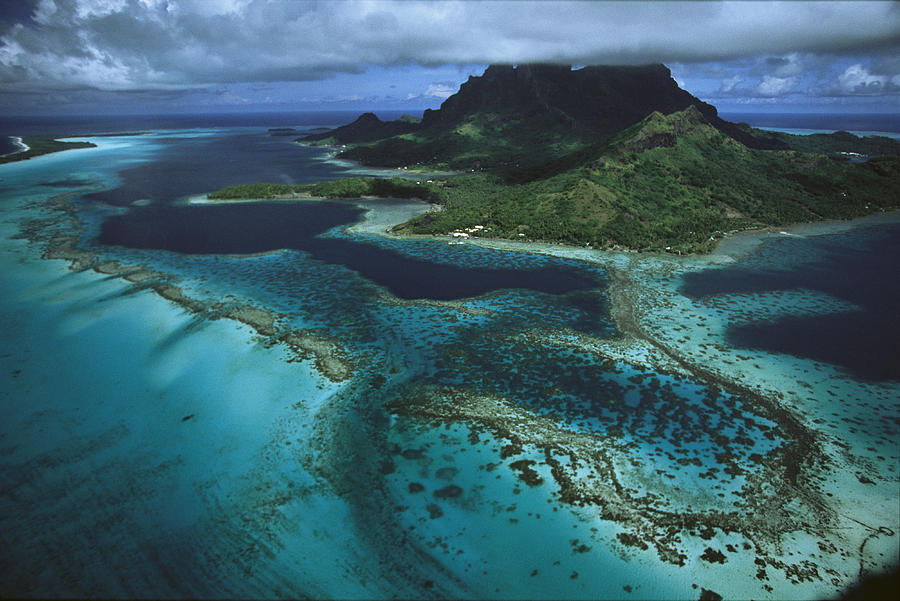 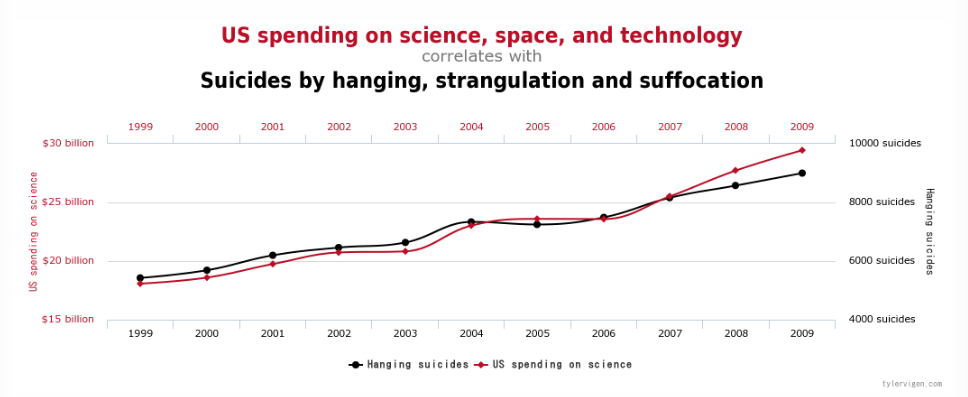 Problems with causality
For example, a correlation has been found between having breast implants and suicide (Koot, Peeters, Granath, Grobbee, & Nyren, 2003). 
However, it is unlikely that having breast implants causes you to commit suicide – presumably, there is an external factor (or factors) that causes both; for example, low self-esteem might lead you to have breast implants and also attempt suicide.
Research types
Primary data
Do not exist at the beginning of the research project
Data collected throughout the project
Secondary data
Data already existing
Reports, statistical data, business data, reused data, analytical data.
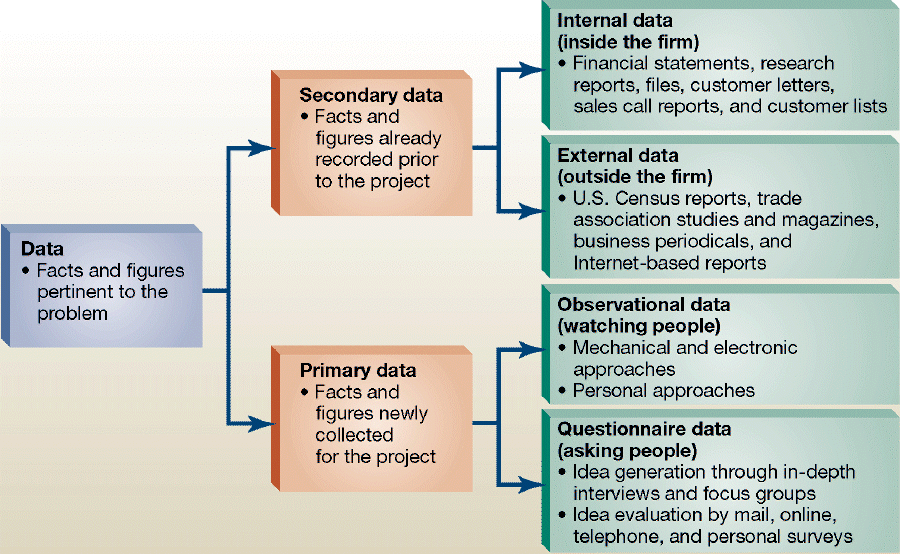 Sample and sample size
Sample is a part of population which, when collected properly, can produce results which are generalizable.
Greater the sample size more reliable the results are.
Reality = Parametr + Error
Population
People
Data
Statistics
Parametr
Sample
Ideal sample size
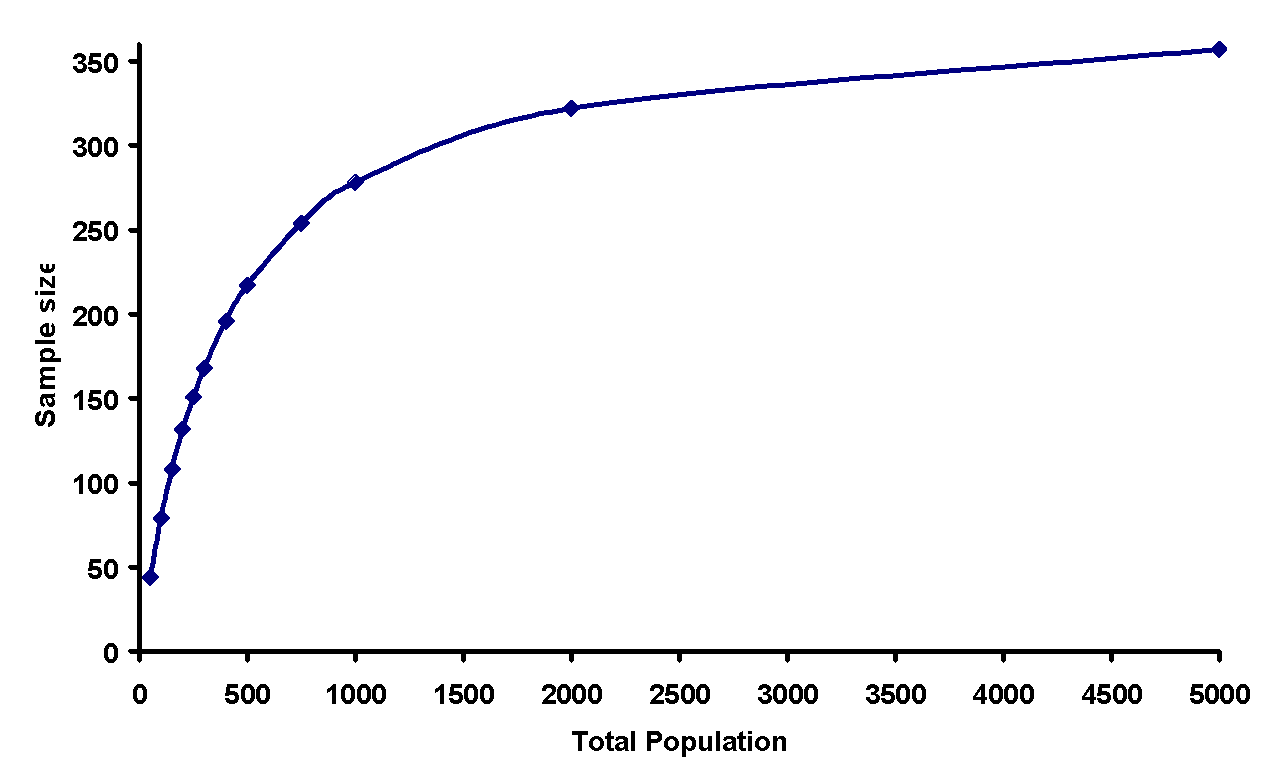 Favourite colour example
In a class, teacher ask students what is their favourite colour.
The realtime results goes like this:
Margin of error
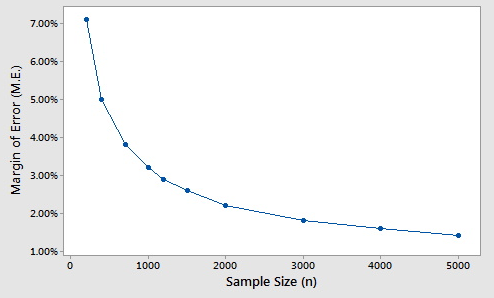 It is statistic expressing the amount of random sampling error in a survey's results. 
The larger the margin of error, the less confidence one should have that the reported research results are close to the "true" figures; that is, the figures for the whole population.
Sample size in qualitative studies
The data collection takes place as long as there is no condition in which further examination of the selected sample does not bring new substantial information.
Theoretical saturation
The goal of qualitative research is not generalization, so it is not the aim of the results to relate to the whole population but to reveal the connections and causes of a certain behavior of customers.
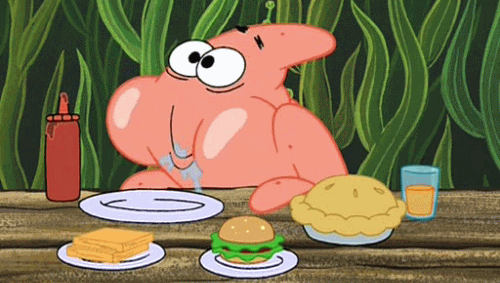 Primary data collection methods
Survey
Interview
Questionnaire
Observation
Experiment
Survey vs. Observation
Coop Jednota
Distant learners in UK
Data collection techniques - qualitative
Deep interviews
Focus group discussions
Expert consultations
Observation
Data collection techniques - quantitative
Face to face interviews
Telephone interviews
Postal survey
Electronic survey
Observation
Experiment
Data collection techniques - specifics for retail
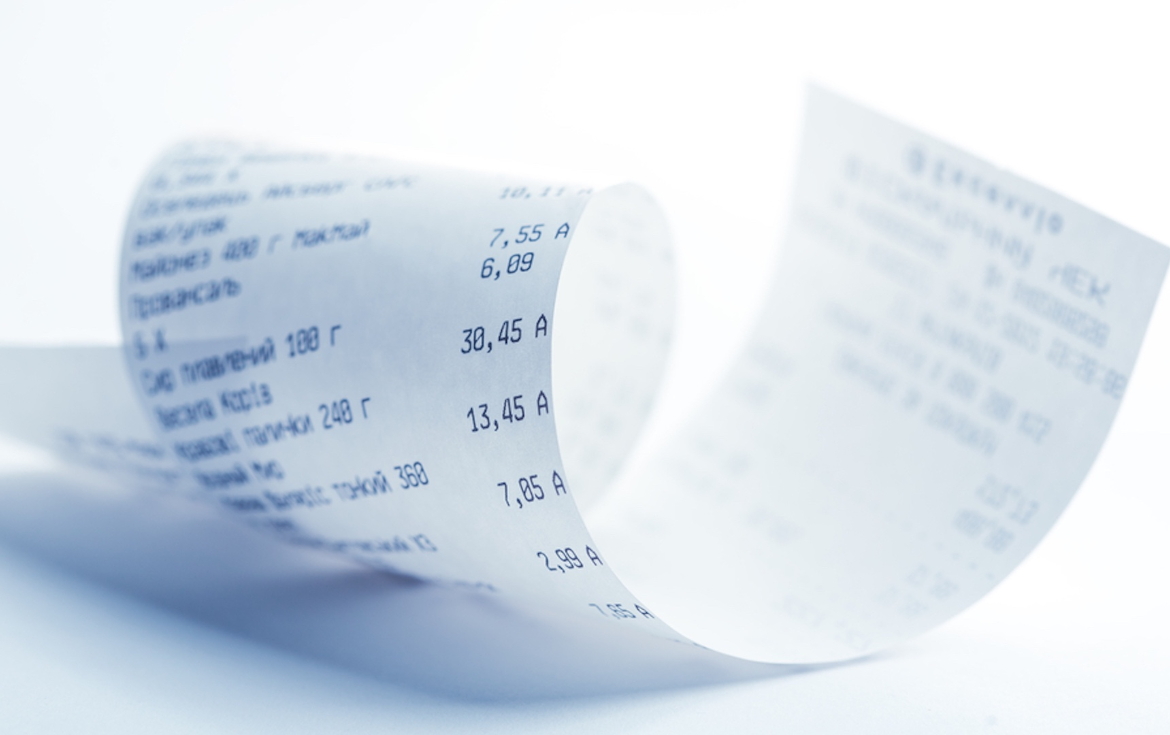 Data collection techniques - specifics for retail
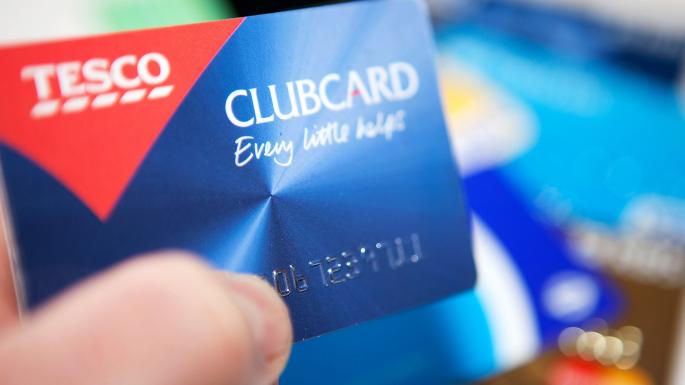 Data collection techniques - specifics for retail
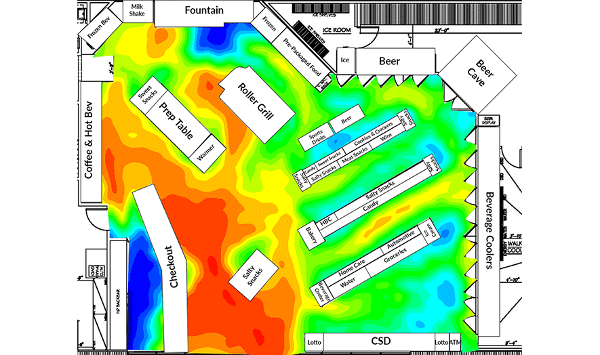 Data collection techniques - specifics for retail
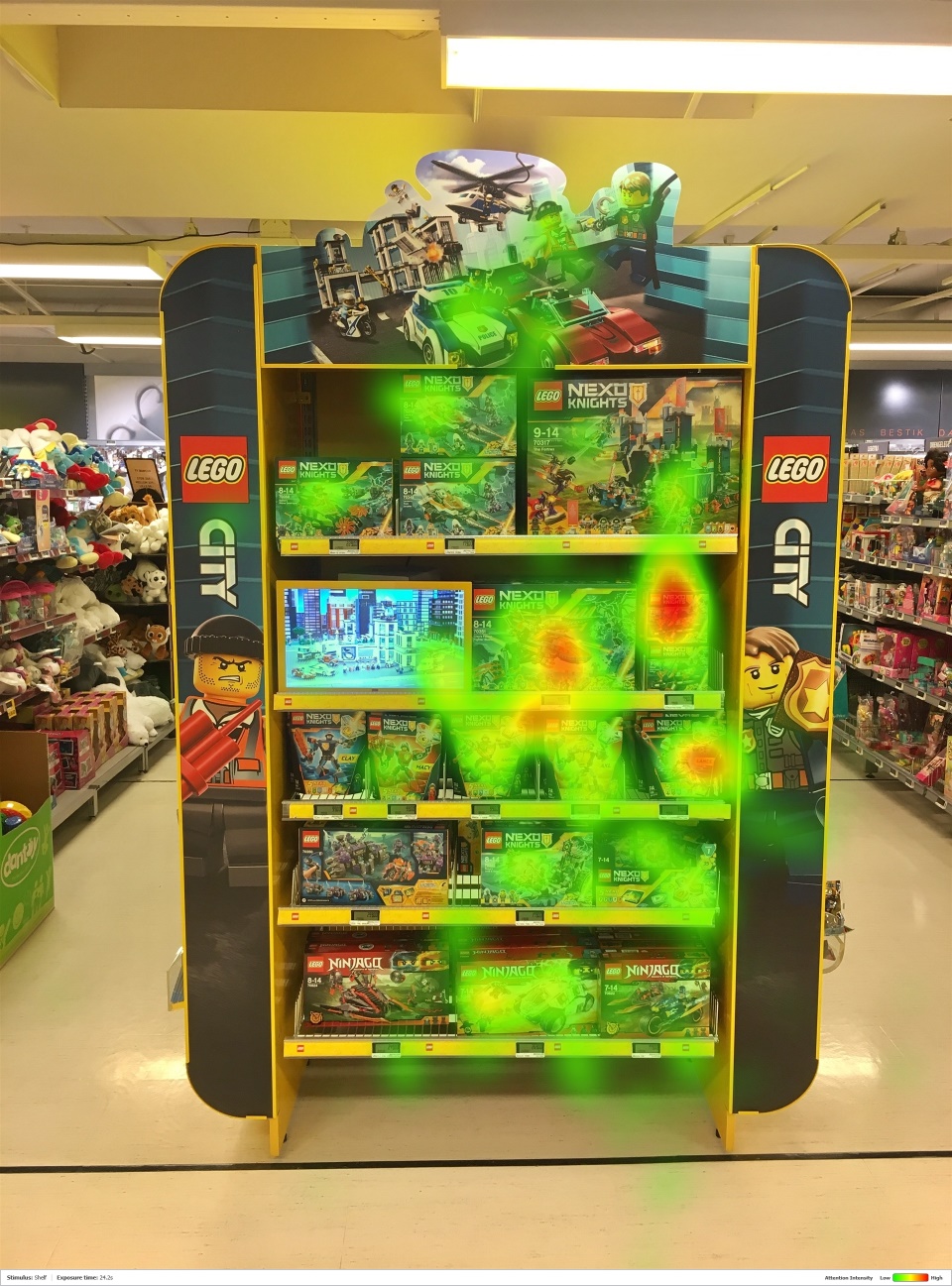 Case study 2: Pepsi challenge
Famous Pepsi challenge research showed some disturbing results. Despite the leading position of Coca cola, during the blind taste tests people prefered Pepsi. 
Based on few sips of Coke and Pepsi, consumers immediately chose Pepsi for its sweater taste. Coca cola reacted quickly with brand new product: New Coke. 
However, market shares dropped down immediately and the new taste was not accepted by the customers as managers predicted.
What are the possible causes of this unsuccessful product launch?
Validity
Valid questions are those that give us answers exactly what we ask - what is the main goal of research.
Reliability
It expresses the degree of sustainability of research tools.
To what extent the question remains reliable and still valid in further iterations - for example, in other time, social and cultural conditions.
Experiential excercise assignment
The students in each class will be organized into teams. Each team of students will visit a chosen retail shop in Karviná (Tesco, Lidl, Kaufland, Hruška, Billa) and observe the retail mix adopted by the store (i.e. merchandise, location, customer service, store design, pricing and promotion). The team should further examine the competitive advantages compared to other stores that sell similar merchandise. You may purchase some products by yourself and analyze the purchase experiences to assist your evaluation of the retail mix. 
Each team will present the findings in the class (about 20 minutes for each team) and make recommendations on how the chosen retailer might improve the retail mix in order to achieve growth in sales or profit.
Experiential excercise assignment
Merchandise – width and depth of the product portfolio in categories: shampoo, milk, toothbrush.
Location – strengths and weaknesses
Customer service level
Store design type
Sales promotion – what products, where and how.
Competitive advantages compared to other stores that sell similar merchandise.
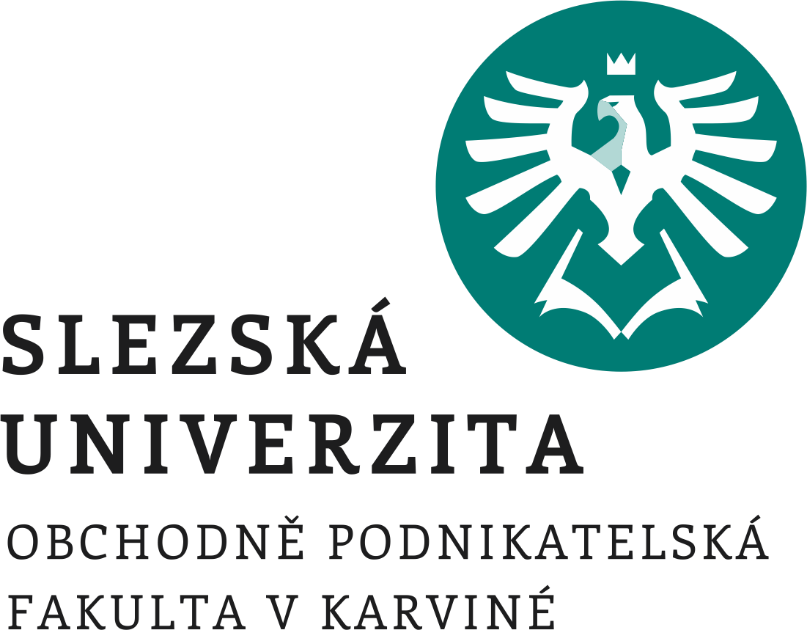 Thank you